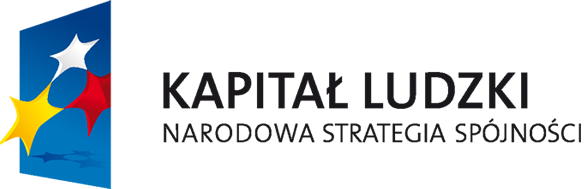 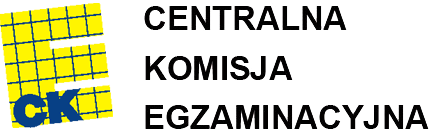 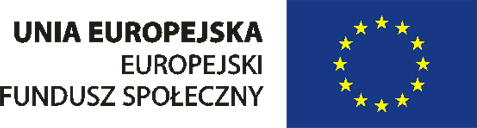 Projekt współfinansowany przez Unię Europejską w ramach Europejskiego Funduszu Społecznego
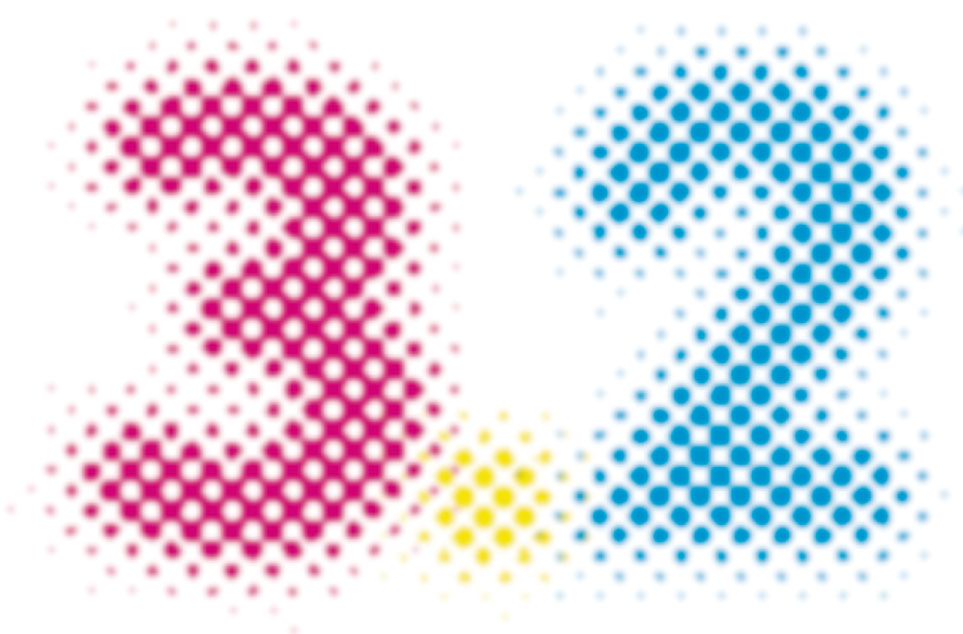 PROGRAM OPERACYJNY KAPITAŁ LUDZKIPriorytet III, Działanie 3.2
Rozwój systemu egzaminów zewnętrznych
OGÓLNOPOLSKIE BADANIE UMIEJĘTNOŚCI TRZECIOKLASISTÓW
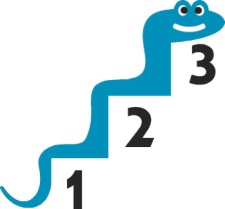 Centralna Komisja Egzaminacyjna, 
przy pełnej akceptacji ze strony 
Ministerstwa Edukacji Narodowej,
 przeprowadzi w dniu 17 maja 2011 roku
powszechne dobrowolne badanie 
wiadomości i umiejętności uczniów klasy trzeciej
szkoły podstawowej.
OGÓLNOPOLSKIE BADANIE UMIEJĘTNOŚCI TRZECIOKLASISTÓW
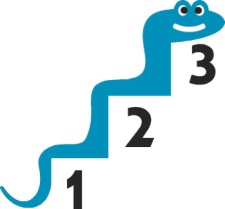 Celem badania jest dostarczenie szkołom:

przygotowanego przez zespół specjalistówwysokiej jakości narzędzia do rzetelnego badania umiejętności językowych i matematycznych uczniów kończących klasę trzecią,
OGÓLNOPOLSKIE BADANIE UMIEJĘTNOŚCI TRZECIOKLASISTÓW
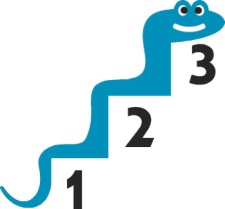 Celem badania jest dostarczenie szkołom:

danych pozwalających na ocenę poziomu opanowania podstawowych umiejętności językowych i matematycznych uczniów klasy trzeciej w odniesieniu do wyników badanej populacji,
OGÓLNOPOLSKIE BADANIE UMIEJĘTNOŚCI TRZECIOKLASISTÓW
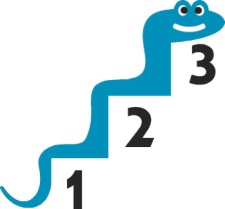 Celem badania jest dostarczenie szkołom:

wyników badania umiejętności uczniów, pozwalających po zestawieniu z wynikami sprawdzianu w klasie szóstej w 2014 roku, obliczyć Edukacyjną Wartość Dodaną szkoły na II etapie kształcenia.
OGÓLNOPOLSKIE BADANIE UMIEJĘTNOŚCI TRZECIOKLASISTÓW
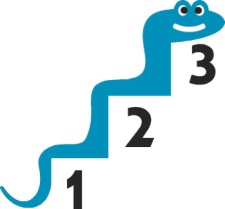 Badanie będzie polegało na wypełnieniu przez uczniów dwóch testów: badającego umiejętności i wiedzę z języka polskiego oraz badającego wiedzę i umiejętności z matematyki. 

   Testy zostaną przekazane nieodpłatnie.
OGÓLNOPOLSKIE BADANIE UMIEJĘTNOŚCI TRZECIOKLASISTÓW
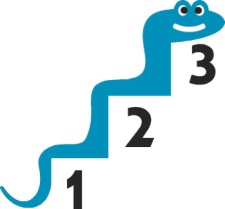 Każda szkoła otrzyma informacje 
o wynikach jej uczniów, 
raport z badania z danymi opracowanymi na poziomie kraju i regionu oraz wskazówki, jak interpretować i wykorzystywać  w pracy szkoły wyniki badań.
OGÓLNOPOLSKIE BADANIE UMIEJĘTNOŚCI TRZECIOKLASISTÓW
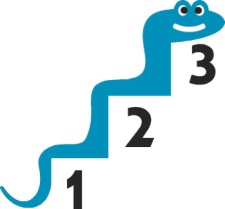 W roku 2014, po napisaniu przez  biorących udział w badaniu trzecioklasistów sprawdzianu w klasie VI, CKE przekaże szkołom kalkulator EWD, który pozwoli szkole na obliczenie  Edukacyjnej Wartości Dodanej dla drugiego etapu kształcenia.
.
OGÓLNOPOLSKIE BADANIE UMIEJĘTNOŚCI TRZECIOKLASISTÓW
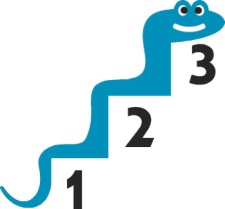 Szczegółowe informacje na temat ogólnopolskiego badania są dostępne na stronie internetowej
http://trzecioklasista.cke-efs.pl/obut,
na której można także zgłosić, 
do dnia 30 października 2010 roku,
przystąpienie szkoły do badania.
OGÓLNOPOLSKIE BADANIE UMIEJĘTNOŚCI TRZECIOKLASISTÓW
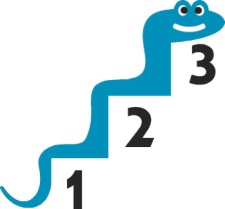 Zachęcamy do wzięcia udziału 
w badaniu, które stworzy możliwość wykorzystania wyników opracowanych przez profesjonalny zespół badawczy w ewaluacji wewnątrzszkolnej.